Все о диетах
Диета Ангела
Продолжительность диеты 13 дней. К концу 13 дня вы худеете на 7-8 кг. На 14 день можете есть, что хотите, но умеренно. Эта диета изменит Ваш обмен веществ. Вы три года не будете поправляться. Во время соблюдения диеты обязательно делать зарядку и массаж. 
почитаем
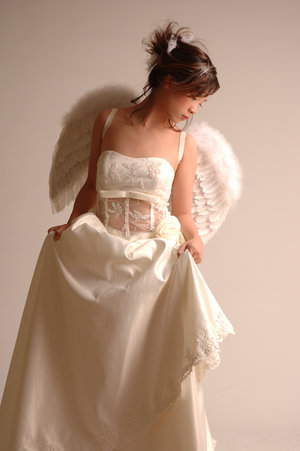 Понедельник
Завтрак: черный кофе без сахара.
Обед: 2 яйца вкрутую, 1 помидор и зеленый салат.
Ужин: большой бифштекс, жаренный под прессом в небольшом количестве растительного масла.
 
Вторник
Завтрак: черный кофе без сахара с сухариком.
Обед: большой бифштекс, жаренный под прессом с зеленым салатом и помидор.
Ужин: порция супа.
 
Среда
Завтрак: черный кофе без сахара с сухариком.
Обед: большой бифштекс, жаренный под прессом с зеленым салатом.
Ужин: 2 яйца вкрутую с 2-мя ломтиками нежирной ветчины.
 
Четверг
Завтрак: черный кофе без сахара с сухариком.
Обед: 1 яйцо, 1 морковь, сыр.
Ужин: фруктовый салат, стакан кефира.
 
Пятница
Завтрак: тертая морковь с лимоном.
Обед: порция рыбы, жаренной под прессом и помидор.
Ужин: большой бифштекс, жаренный под прессом с зеленым салатом.
 
Суббота
Завтрак: черный кофе без сахара с сухариком.
Обед: порция цыпленка, жаренного без жира, зеленый салат.
Ужин: большой бифштекс, зеленый салат.
Яблочная диета
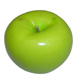 Яблоки – это весьма ценный продукт, который содержит почти все необходимые организму витамины и минеральные вещества. Яблочная диета поможет снизить вес, восстановить нарушенный обмен веществ, кроме этого, она также рекомендована гипертоникам; людям с почечной недостаточностью и недостаточностью кровообращения; нефрите; при болезнях печени и желчных путей. Плюсы яблочной диеты в том, что ее не нужно соблюдать неделями, доводя себя до состояния, когда противен один вид яблок. 
почитаем
На недельную яблочную диету решаются либо самые отважные, либо обожающие яблоки. Особых рекомендаций для этой диеты нет, ну разве что оговаривается количество съедаемых яблок: понедельник - 1 кг яблок; вторник - 1,5 кг яблок; среда - 2 кг яблок; четверг - 2 кг яблок; пятница - 1,5 кг яблок; суббота - 1 кг яблок. Есть их необязательно сырыми, можно делать низкокалорийные блюда. Пить можно воду и зеленый чай, и если уж совсем невмоготу – то позволить себе пожевать немного черного хлеба.
Шоколадная диета
Сладкая и популярная диета нашего времени – шоколадная диета.
почитаем
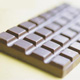 Собственно диета предполагает собой довольно аскетический дневной рацион который включает в себя только два шоколадных батончика по 40 грамм и чашку кофе без сахара с обезжиренным молоком. Согласно концепции шоколадной диеты пить можно не раньше, чем через 3 часа после приёма пищи. 
При этом, стоит отметить, в выборе шоколадных блюд предпочтение стоит отдавать горькому шоколаду: он намного полезней и менее калориен. Заметим, что во время диеты необходимо напрочь забыть об употреблении фруктов, овощей и газированной воды. Запомните, любой съеденный фрукт или овощ может стать причиной повышенного аппетита и испортить всю диету. 
Шоколадная диета, как и большинство монодиет, имеет две стороны медали. С одной стороны, эти «шоколадные» дни способствуют довольно заметному похудению, к тому же, данная система питания не имеет дефицита     сахара, столь необходимого нашему организму. Но с другой стороны, диета          может пагубно сказаться на здоровье печени, поэтому она отнюдь не является панацеей в длительной, а тем более, постоянной борьбе с лишним весом.
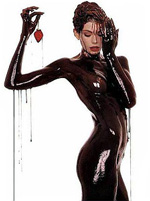 Работу выполнила:
                                ученица 8«д»класса 
                                Макарова Валерия